What can students teach us about inclusivity?
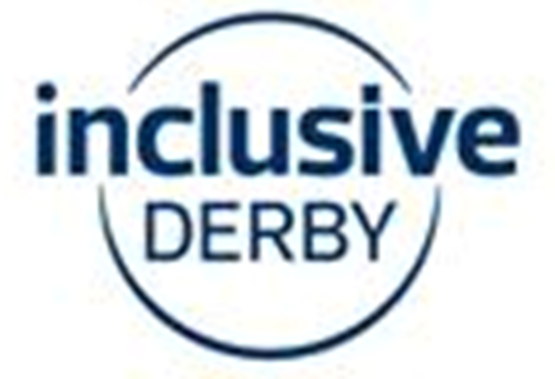 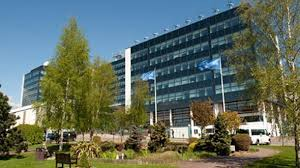 University of Derby
Post-92 university

Second most diverse university in the UK (HEPI, 2018)

16,300 students on campus (13,375 UG)

12% disabled students
67% over age of 21 (27% over the age of 30)
19% BAME
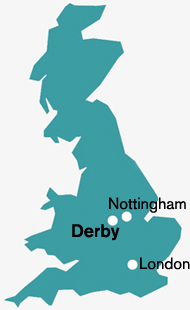 Introduction
Inclusivity is not about making retroactive adjustments to compensate students with particular needs

True inclusivity considers, plans for and delivers teaching and learning that supports all students to achieve to their potential

However, by considering the experiences of specific groups, we can learn much about the barriers to achievement that can prevent student success and identify steps to overcome those barriers
Our experience
Through research, by supporting students and in work with academic colleagues, we have witnessed and helped to identify changes in practice that can benefit all students

This session will focus on three examples	

								Language
								Belonging
								Assessment
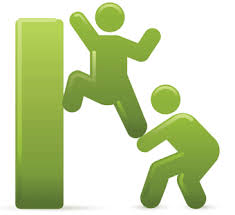 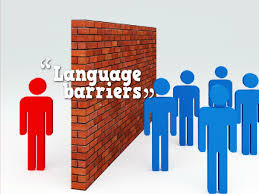 Potential language barriers
We know that ambiguous language can cause particular problems for some students e.g. those with Autism and dyslexia

Deaf students and students with a hearing impairment can often find complex language difficult to access because it is being expressed in their second language

We know that WP students are more likely to arrive at university without complex academic language

We know that language that is not understood, can cause anxious reactions that prevent students from being able to engage with the underlying concepts
Required language
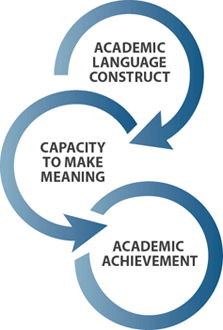 However, to be able to engage with academic learning at HE level, students must acquire relevant academic language

Simply ‘dumbing down’ subject language or the language of education is actually not helpful

Providing proactive support to ensure that all students can acquire the necessary language will provide a platform for success
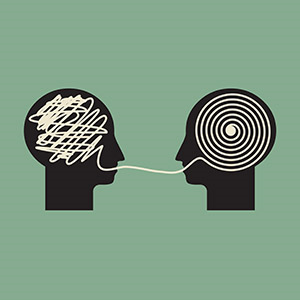 Types of language
Subject language – specific terminology

Learning language – that describes learning tasks and practices (essay, report, seminar, lecture etc.)

Internal language – the language of the organisation (EECs, AEDs, Referrals etc.)
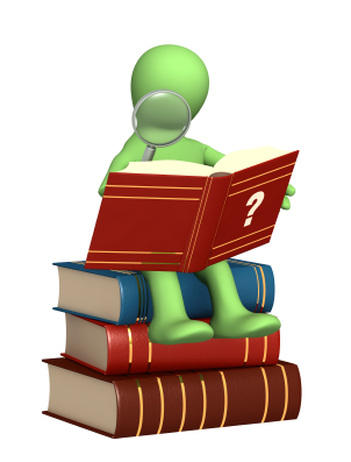 Practices that can help
Glossary of terms

Scaffolded introductions to subject material

Meta exercises that task students to find definitions

Distinguishing between complex language that is necessary and language that excludes unnecessarily
Belonging
Students with Autism report feeling overwhelmed during transition by the unfamiliarity of the environment, the complexity of negotiating new relationships and the significant changes to their usual daily routines

BAME students, mature students and international students also report that they often find the new university environment alienating
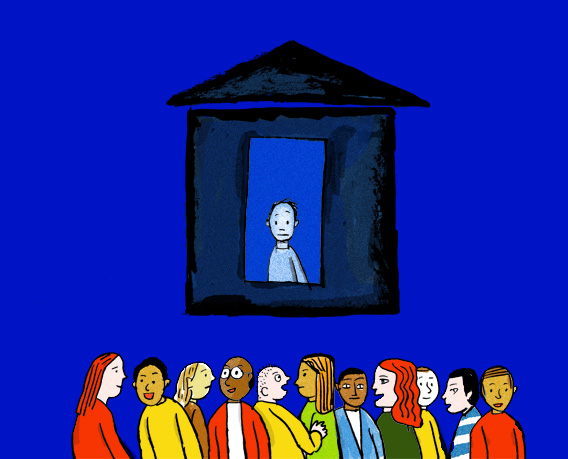 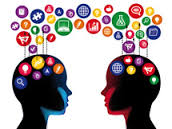 The need for belonging
Decades of research have shown that social integration and ‘sense of belonging’ are crucial to student persistence and success

Our research suggests that the majority of students have a pre-occupation with socialisation on entry and recognise the positive and negative impact it has on them

In large part, universities often trust that students will somehow integrate, despite the barriers that exist
Practices that can help
Structured, purposeful social activity during induction, in which students are not left to negotiate ‘unseen social rules’ by themselves

Activities that focus on the diversity of the cohort and recognise it as a strength – continuing to keep groups fluid to prevent isolation

Activity that familiarises students with the environment quickly

Assigning groups and roles in group work and meta group work practices
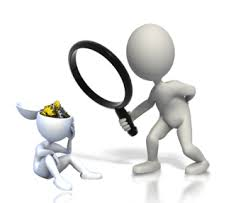 Assessment
Particular types of assessment can be more of a barrier to some groups than to others

Female students achieve disproportionally less on exams

Students with Autism often find it difficult to speak in public

Students with fluctuating health can be penalised by single point assessment
Academic Requirements
Student achievement and wellbeing requires that students are stretched and challenged

When students are taught and assessed in their “preferred style,” evidence suggests that they learn less

Assessment should drive students to learn beyond the ‘basics’
Practices that can help
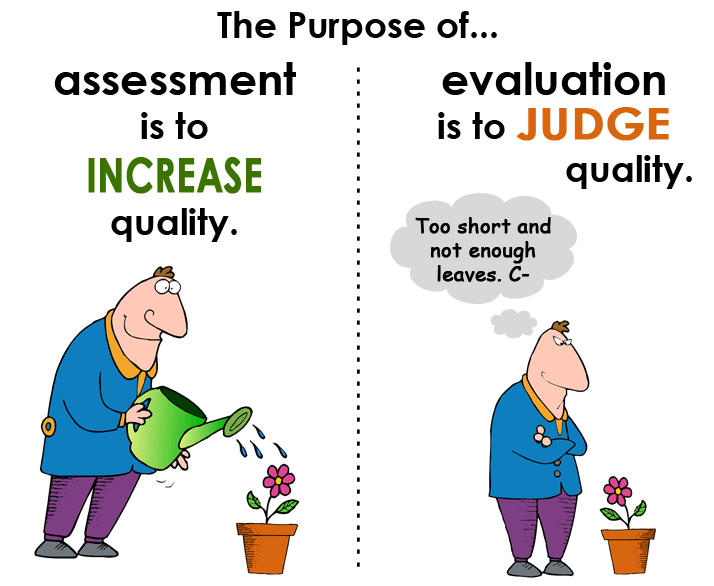 Mixed modes of assessment across the curriculum

Some level of assessment selection for all students

Scaffolded curriculum that focusses on learning over assessment

Support to develop missing skills, confidence and belief
Finally
Considering the needs (not wants) of all students can benefit all

But considering how you can help students with the most obvious needs can be your guide

Perfect inclusivity is not possible – this is about having a classroom of individuals. But open conversation about diversity and inclusivity will create a culture that is inclusive and challenging
Exercise
In groups

Identify another theme or subtheme where you believe we can learn from specific student groups. Discuss what you think we might learn and what the implications of this might be, e.g. Knowledge delivery, Technology in the classroom or Work placement. We will then feedback to each other.

In reporting your task
Identify your theme
Identify problems specific groups of students may experience
Identify what you think might help – and how this might help all students